Новые продукты iPECS 2020Best in Class Hybrid Communications Solution
14 февраля 2020
Ericsson-LG Enterprise
Обзор системы eMG100
Обзор системы eMG100
Основные моменты
Гибридная IP-АТС - предназначена для малого бизнеса, от 5 до 50 пользователей
Универсальный базовый кабинет и расширение
Максимум 214 портов (74 линии/140 внутренних)
Расширяемость VOIP/VM
До 16 встроенных каналов VM/VOIP на KSU 
(16 x 2 для двух KSU) 
48 каналов VOIP опционально
Простота и гибкость
Раздельные опции линий и внутренних телефонов
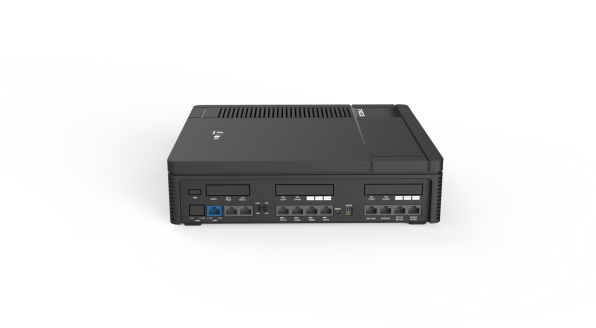 Расширяемая емкость
48 Цифровых телефонов
76 Аналоговых
64 IP телефона
Компактный и тонкий дизайн
Все порты на RJ интерфейсах
Настенный и монтаж в 19” стойку
Универсальное ПО
Мощное готовое UC решение
Мощные коммуникации сейчас! Просто и экономично!
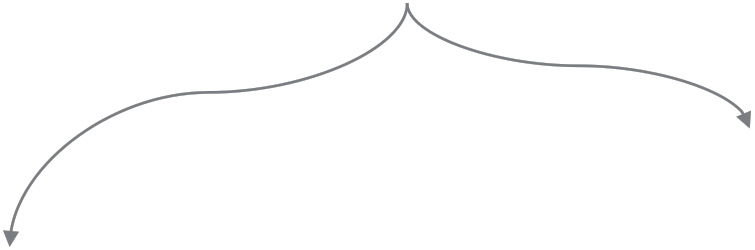 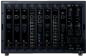 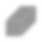 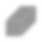 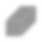 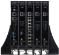 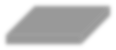 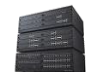 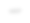 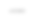 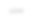 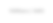 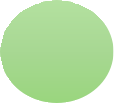 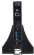 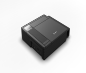 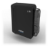 Обзор системы eMG100
Позиционирование
eMG100 - интеллектуальная гибридная IP-АТС для малого бизнеса, замена eMG80
Универсальное ПО – одинаковые функции и эксплуатация
Универсальное ПО (Программный код)
Порты
UCP2400
600→ 2,400 портов
По лицензии
vUCP
600→ 2,400 портов
По лицензии
1,000
eMG800
200→1,200
портов
UCP600
100→ 600 портов
По лицензии
500
eMG100
214 портов
UCP100
200→1,200 портов
По лицензии
eMG80
214 портов
100
Гибридная платформа
IP платформа
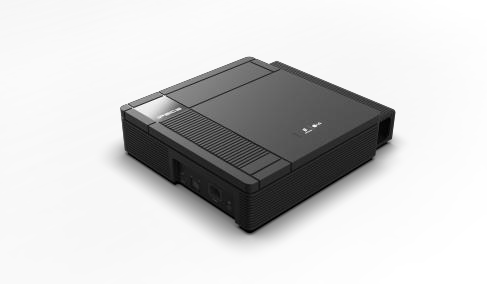 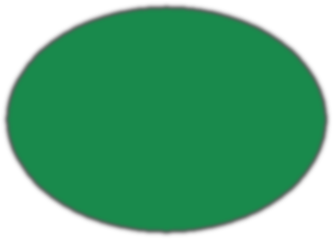 Обзор системы eMG100
Опорные моменты
Универсальность
• Универсальное ПО
• Коробочное UC решение
-	UC, AA / VM, ACD, Conference, Mobile Extension, Hot desking, Emergency управление и т. д.
Гибкость
• Универсальный базовый кабинет и расширение
• Отдельные модули для линий и внутренних телефонов
• Комбинирование TDM и IP
Экономичность
• Экономия благодаря встроенным приложениям и упрощенным опциональным модулям• Возможности для расширения• Совместимость с установленными приложениями и терминалами
Простота и надежность
• Простота установки и обслуживания. Универсальное ПО. Одинаковые интерфейсы RJ-45
• Повышенная устойчивость к шумным средам
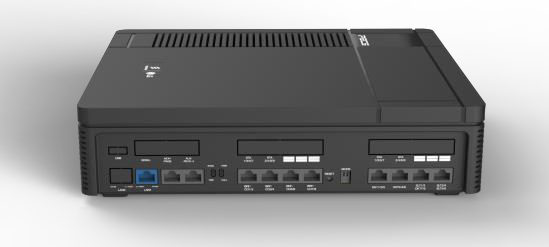 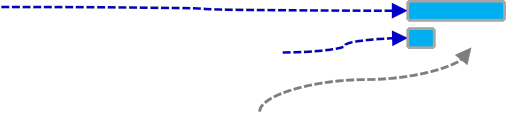 Обзор системы eMG100
Аппаратное обеспечение
2 слота внешних линий (для COIU2/4, BRIU1/2/4, PRIU)
2 универсальных слота (для DTIB8/SLIB8)
2 дочерних слота на DTIB8/SLIB8 (для COIU2/4, SLIU8)
4 функциональных слота(для VOIB48, MISU, MODU, MEMU/2)
2 типа KSU: KSUD, KSUS
KSUD: 8DKT + 4SLT интерфейсов по умолчанию
KSUS: 2DKT + 6SLT интерфейсов по умолчанию
+
Опциональные слоты
Для плат COIU2/4 внешних линий, устанавливаемых на материнскую плату или платы расширения DTIB8/SLIB8
Для BRIU1/2/4, PRIU: плат внешних линий, устанавливаемых на материнскую плату
Универсальные слоты для плат DTIB8, SLIB8 устанавливаемых на материнскую плату
Слоты для дочерних модулей SLIU8 устанавливаемых на платы расширения DTIB8/SLIB8
Другие опции: KCC (крышка для отсека портов), BATTCABLE (кабель батарей), EXPCABLE (кабель соединения KSU)
MENU/MEMU2
MODU
MISU
USB
RS232c
3 Relay
1 Alarm
1 ext. MOH
1 Paging
2 универсальных слота
SLIB8 (с дочерним слотом для  COIU/SLIU)
DTIB8 (с дочерним слотом для COIU/SLIU)
SLIU8 (устанавливается на SLIB8 или DTIB8)
VOIB48)
Встроено в базовом блоке
KSUD type : 8D + 4S
KSUS type: 2D + 6S
Слоты внешних линий (по умолчанию пусто)
2 x COIU2/4 или 
1 x BRIU1/2/4 или 
1 x PRIU
1 RJ45 порт для 2-го KSU
(TDM шина)
Встроено в систему
Alarm
Relay
Ext MOH
Ext Paging
1 LAN порт (10/100M)
Обзор системы eMG100
Состав системы
Повышенная гибкость и расширяемость и экономическая эффективность системы благодаря раздельным платам внешних и внутренних линий
*1  : опции от eMG80
*2  : могут быть использованы UCP шлюзы для внутренних или внешних в рамках максимальной емкости системы.
Обзор системы eMG100
Базовый блок
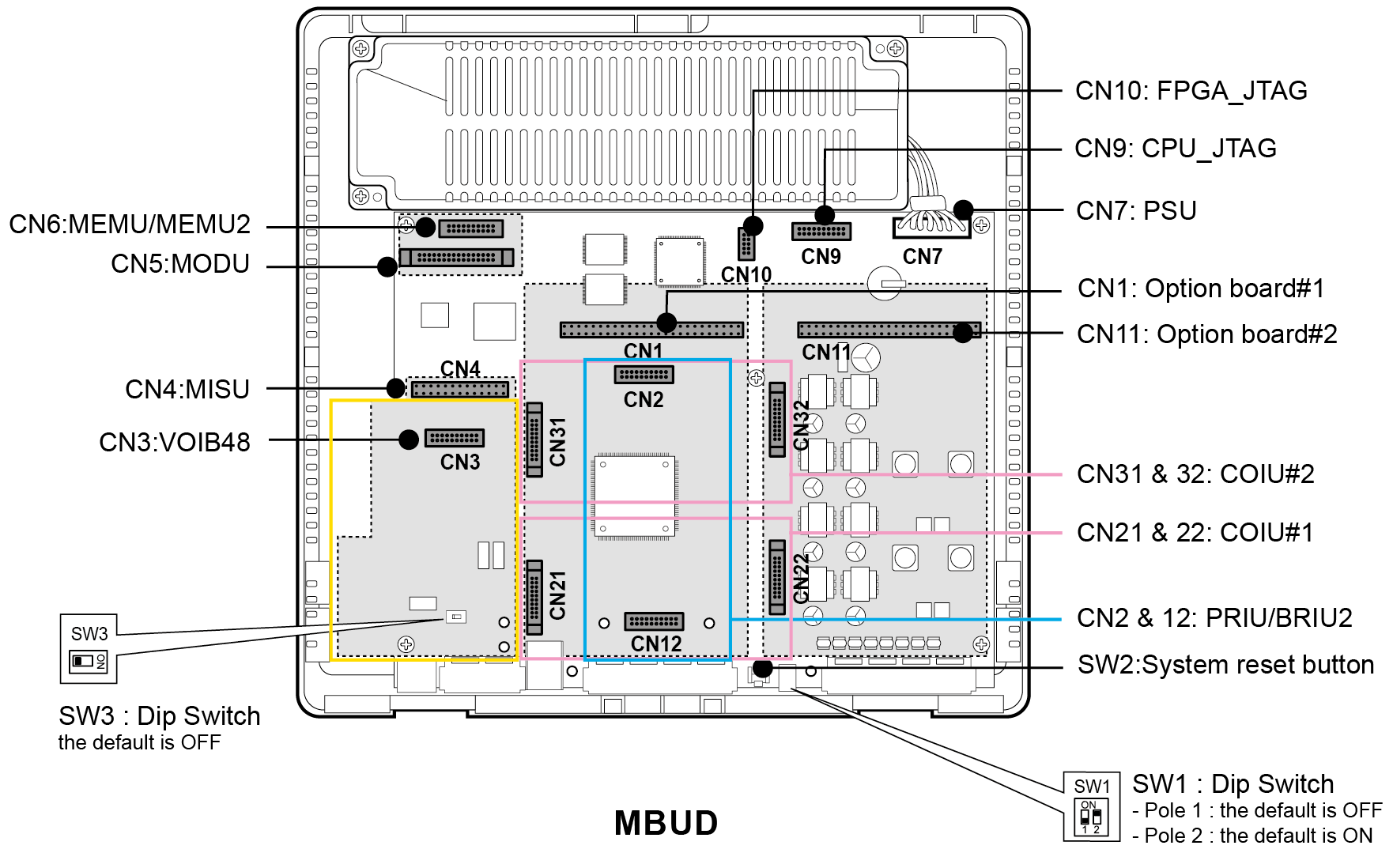 KSUD/KSUS
Обзор системы eMG100
Модули внешних линий
COIU2/4
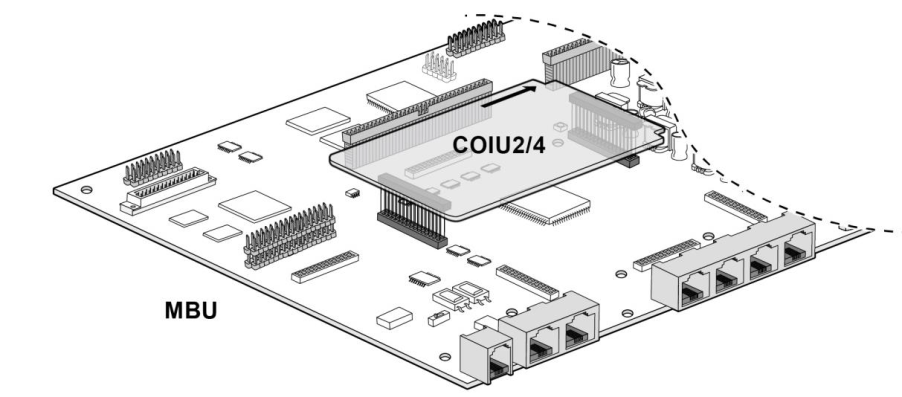 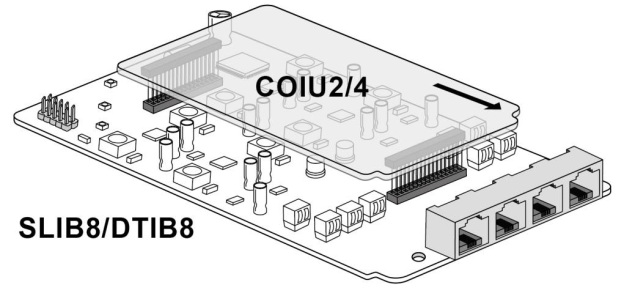 PRIU*
BRIU1/2/4*
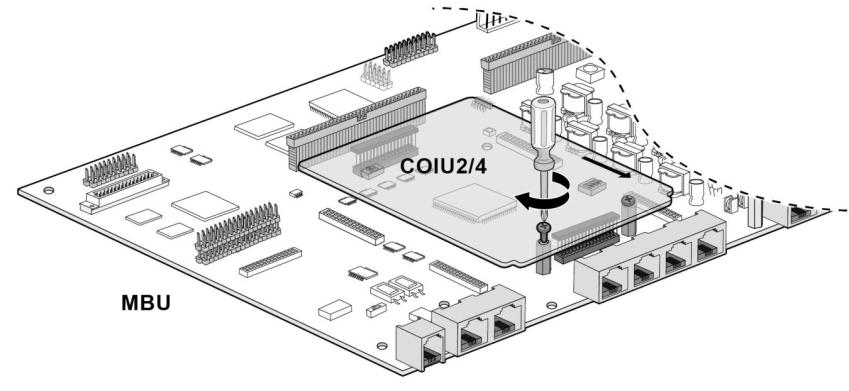 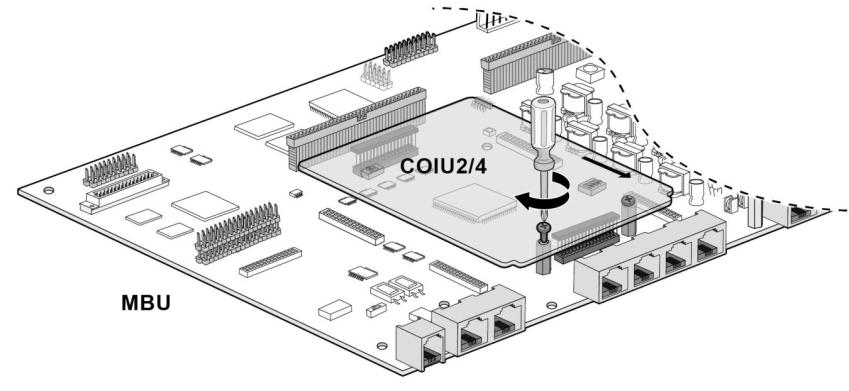 PRIU
BRIU1/2/4
* Только в базовом блоке
Обзор системы eMG100
Платы внутренних линий
DTIB8
SLIB8
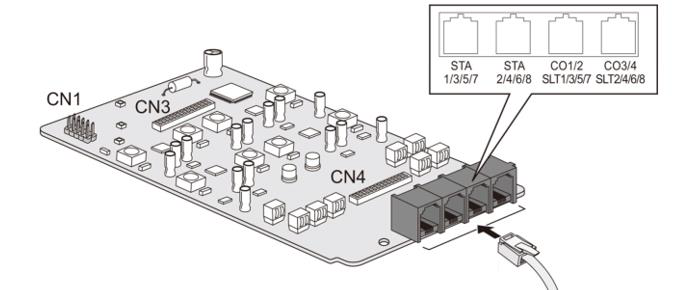 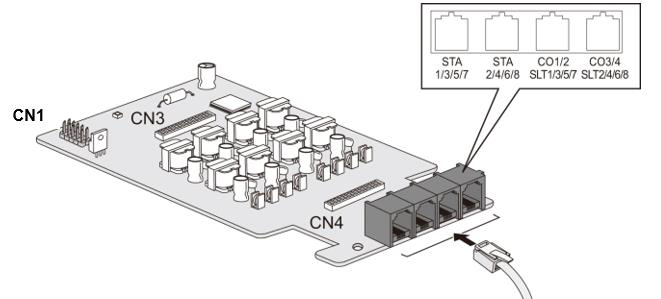 SLIU8
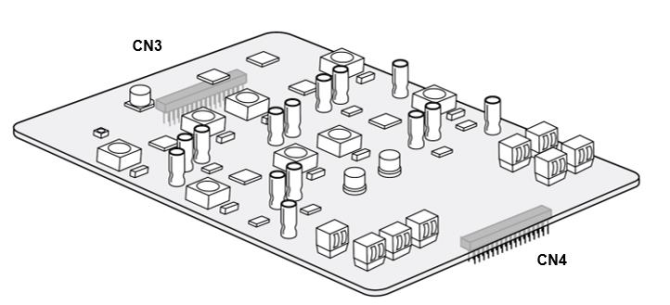 Обзор системы eMG100
Опциональные модули
VOIB48*
MEMU/MEMU2*
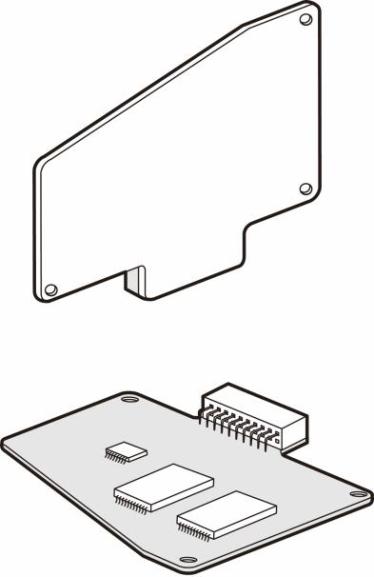 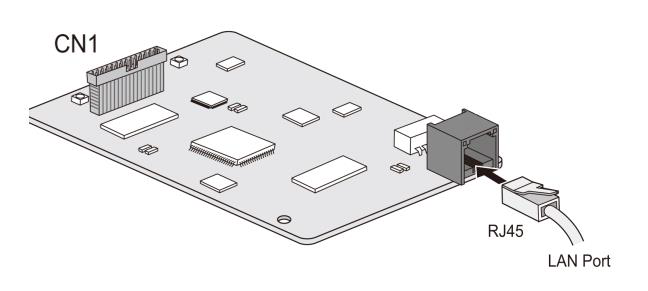 MODU*
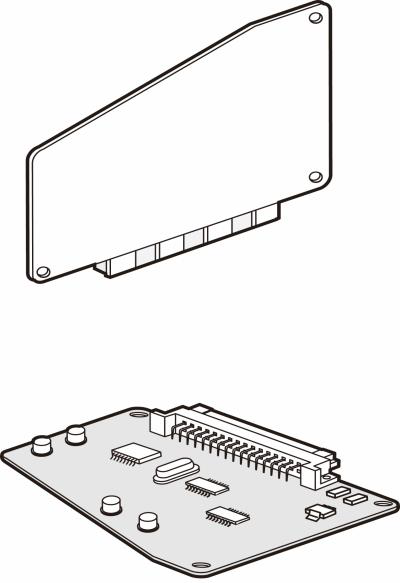 * Только в базовом блоке
Обзор системы eMG100
Расширение системы
Объединение 2-х KSU удваивает TDM емкость системы
Требуется EXPCABLE кабель (опция)
Требуются лицензия объединения для каждого KSU 
EXPM лицензия для 1-го KSU, EXPS лицензия для 2-го KSU
SWA лицензия для каждого KSU
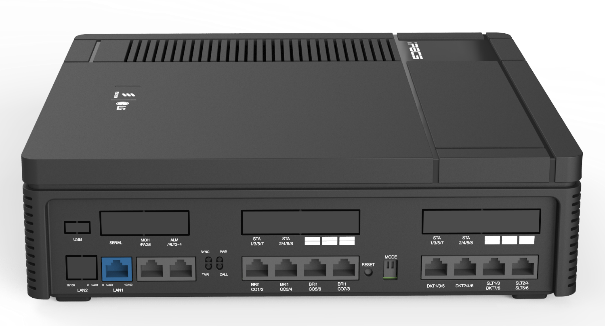 EXPCABLE для голоса (< 50 см)
KSU 2
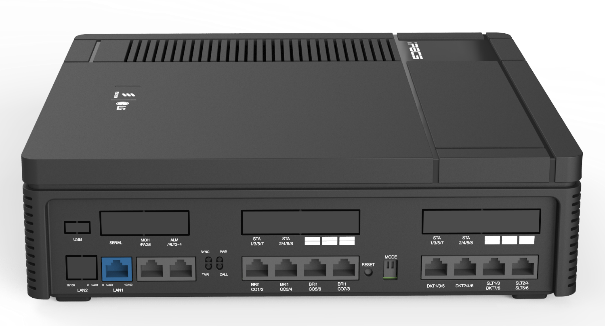 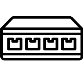 Сигнализация по LAN
KSU 1
Обзор системы eMG100
Возможности по расширению
Расширяемость IP телефонов, IP DECT и SLT
> KSUD
KSUD
2 универсальных слота
2 универсальных слота
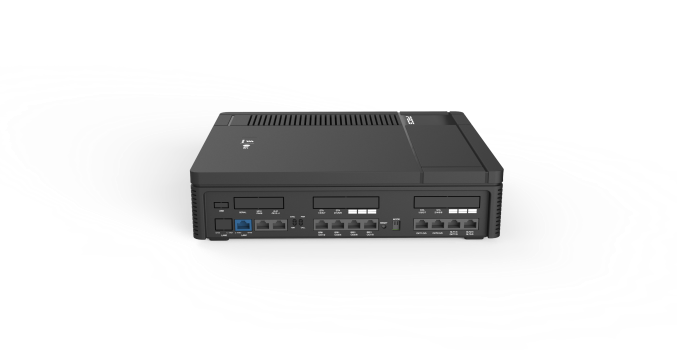 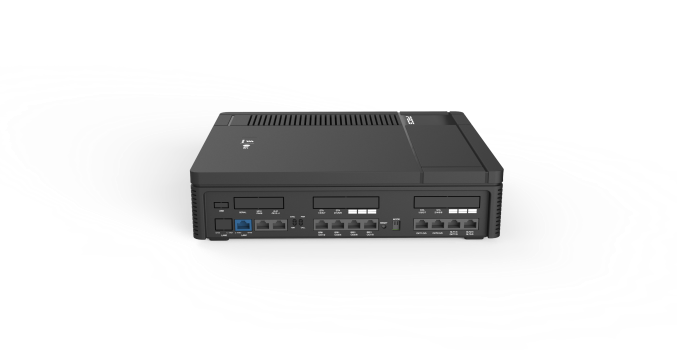 1 слот линий
2 x COIU2/4 = 8портов или
1 x BRIU1/2/4 = 8портов или 1 PRIU = 30 линий
1 слот линий
2 x COIU2/4 = 8портов или
1 x BRIU1/2/4 = 8портов или 1 PRIU = 30 линий
В базовом блоке
8D+4S
1 default extension slot
2D+6S
SLIB8+SLIU8 = 32S
SLIB8+COIU4 = 16S + 8CO
DTIB8+SLIU8 = 16D + 16S
DTIB8+COIU4 = 16D + 8CO
SLIB8+SLIU8 = 32S
SLIB8+COIU4 = 16S + 8CO
DTIB8+SLIU8 = 16D + 16S
DTIB8+COIU4 = 16D + 8CO
KSUS
2  x
2  x
> KSUS
* (  ) Количество по умолчанию
Обзор системы eMG100
Расширение VOIP / VM
Экономия при расширении встроенных VOIP / VM каналов
Расширение VOIP каналов при помощи VOIB48 модуля
Встроенные каналы*1
(Общий VOIP / VM ресурс)
VOIB48*1
(Только для VOIP)
=
+
VOIB48
По умолчанию 8 кан
Расширение до 48 кан
Встроено 16 кан
По умолчанию VOIP 2 кан
По умолчанию VM 4 кан
VOIPCL лицензия (1кан):  до 14
VMCL лицензия(1кан): up to 12
    Максимум встроен VOIP + VM: 16 каналов
VOIB48 (8 каналов по умолчанию)
VOIB48-CL8 лицензия. (8 каналов): до 5
KSU
*1 eMG100 использование VOIP каналов: для G.711 кодека
    . TDM ↔ IP: 1 канал
    . IP ↔ IP в одной сети: 0 каналов
    . IP ↔ IP в разных сетях: 2 каналов

*2 со встроенными каналами 2-го KSU
*3 KSUD/KSUS (2VOIP/4VM каналов по умолчанию)
Обзор системы eMG100
Увеличенный IP-DECT
Поддержка большей емкости IP-DECT
До 256 базовых станций и 64 трубок
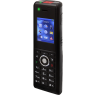 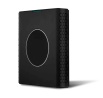 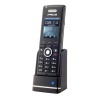 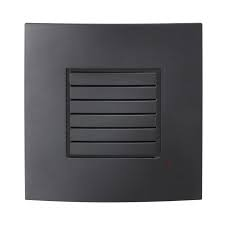 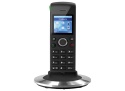 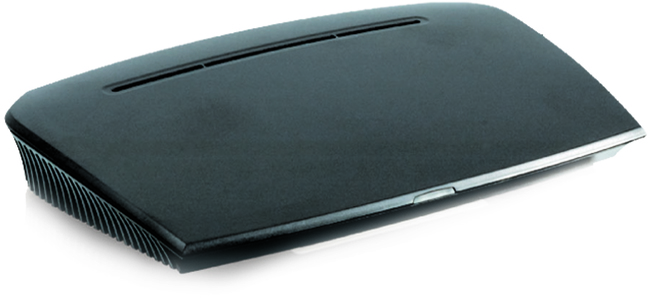 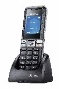 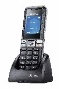 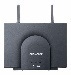 WTIB
Обзор системы eMG100
Богатые и доступные функции и приложения
Поддерживаются все приложения iPECS
Интеграция со сторонними приложениями по открытым API
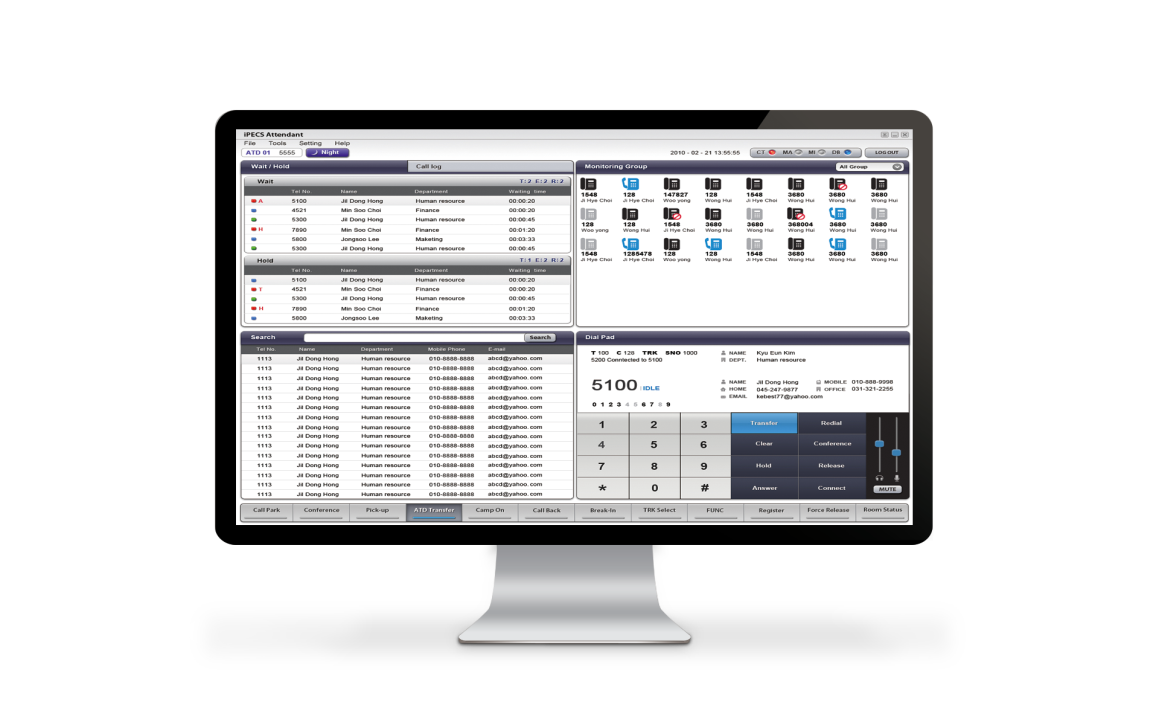 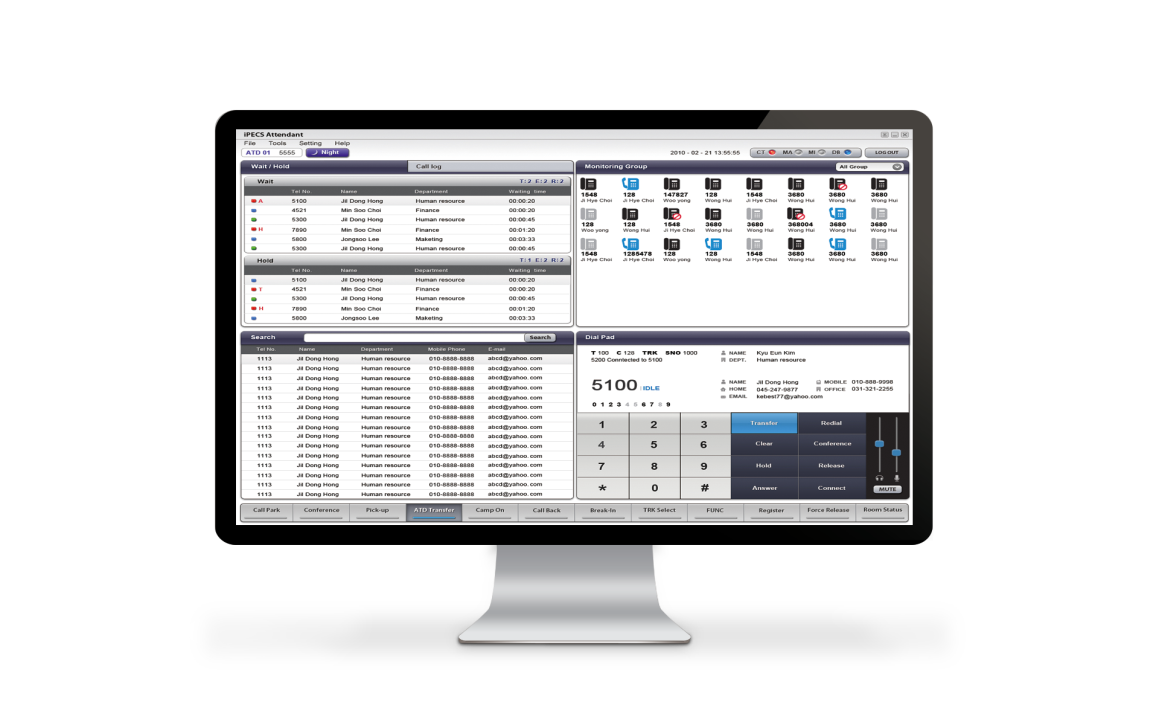 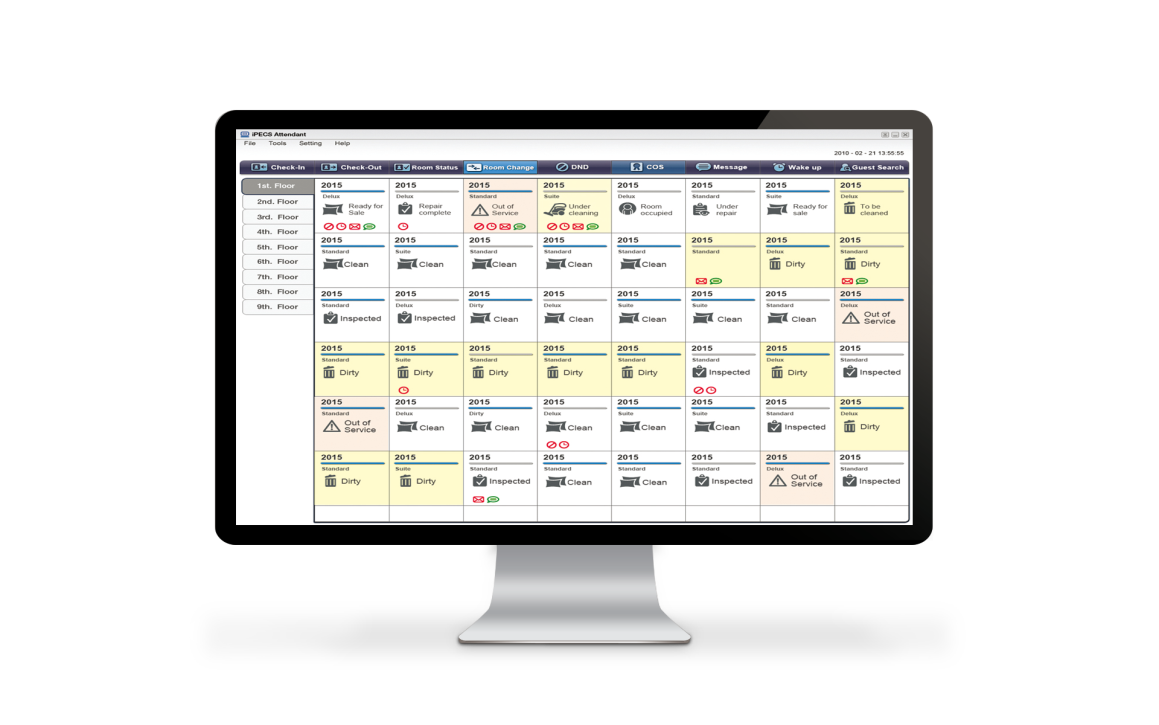 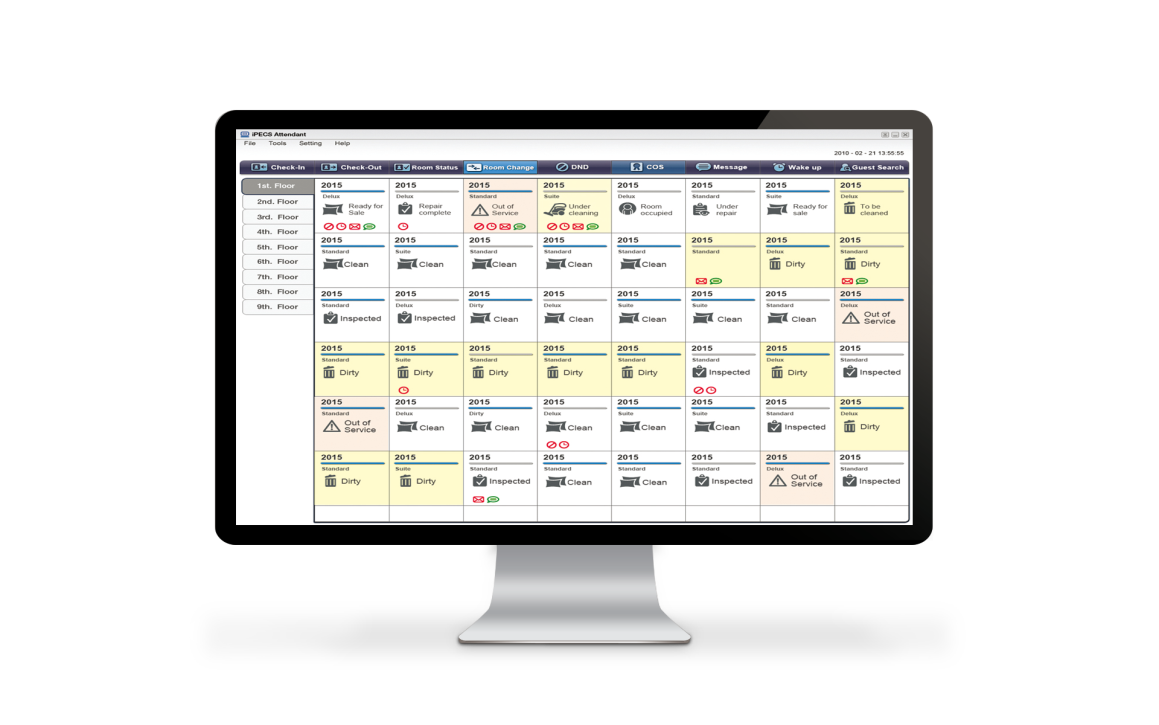 UC & Business
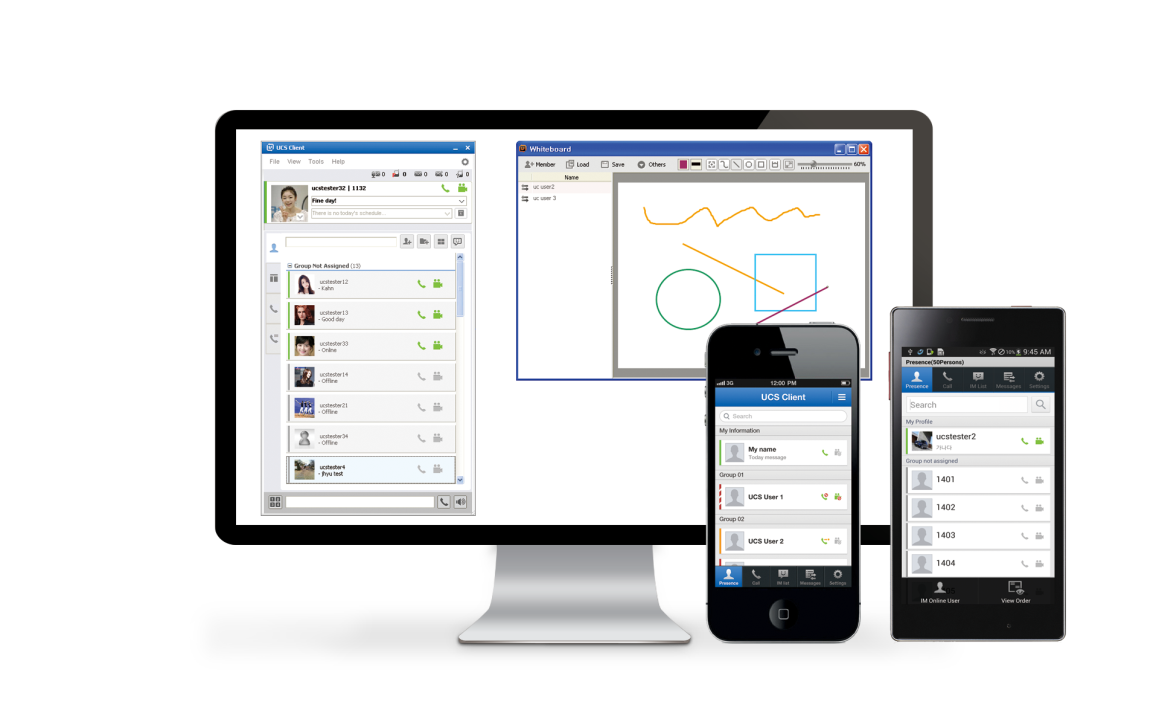 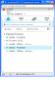 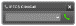 UC
Clickcall
IP Attendant
IPCR
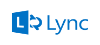 RCC
Contact Center
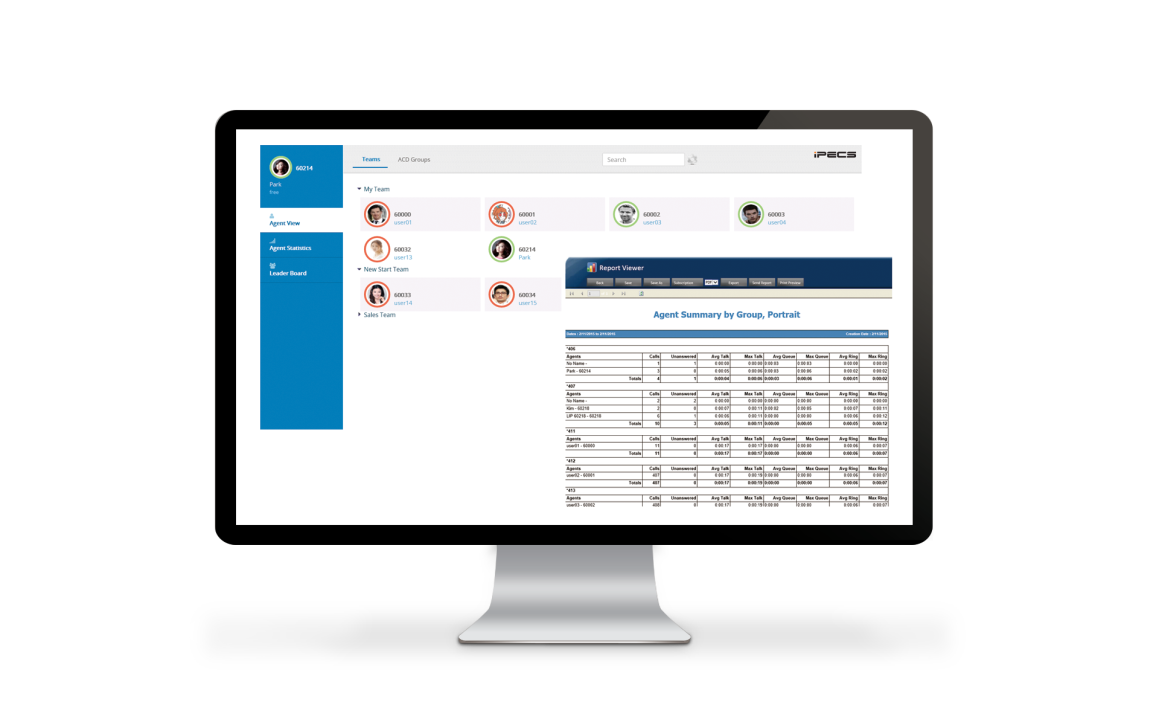 CCX Report Plus*1
CCX
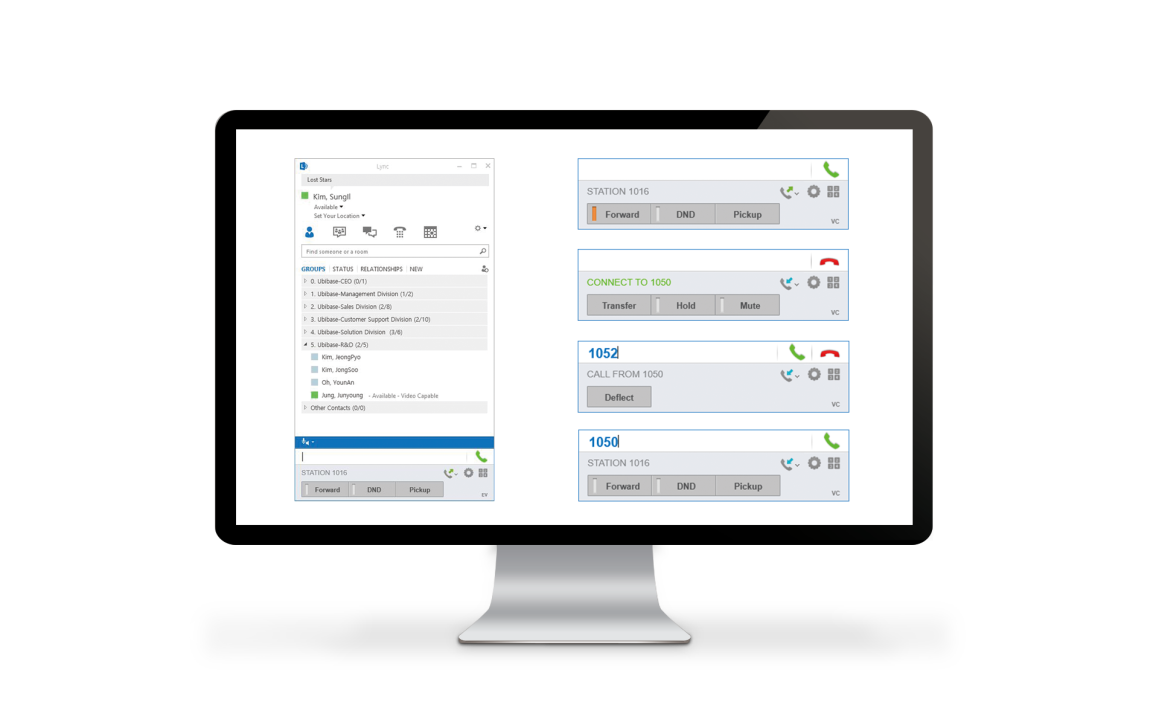 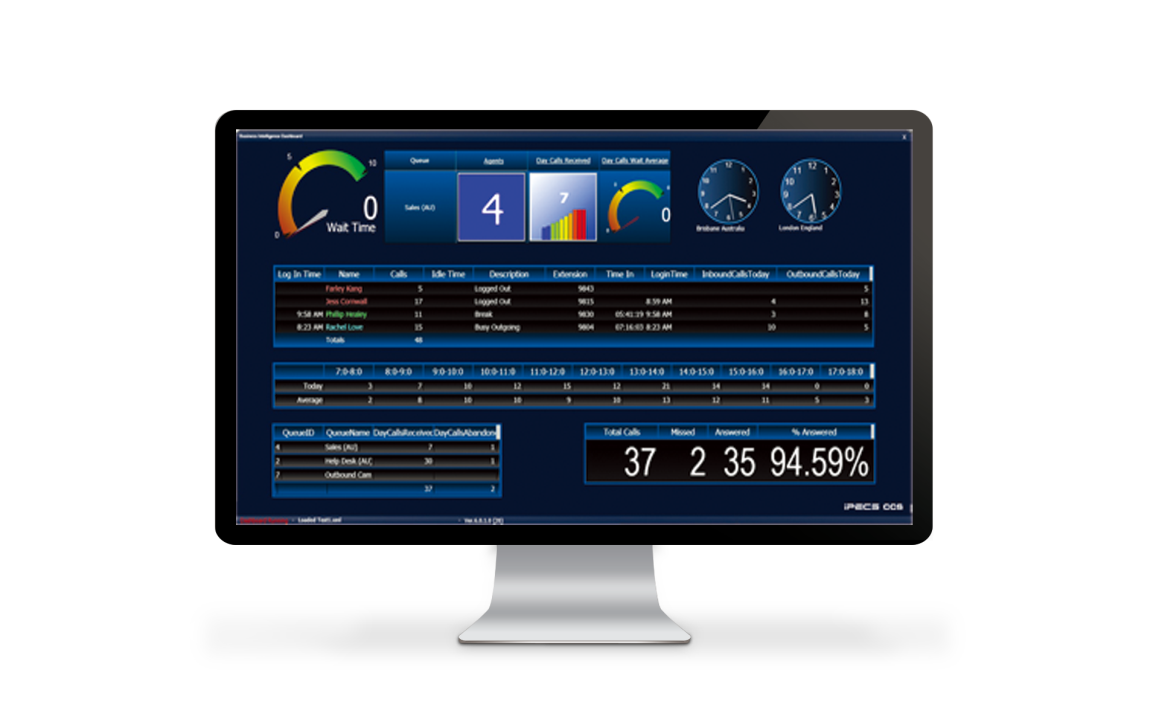 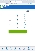 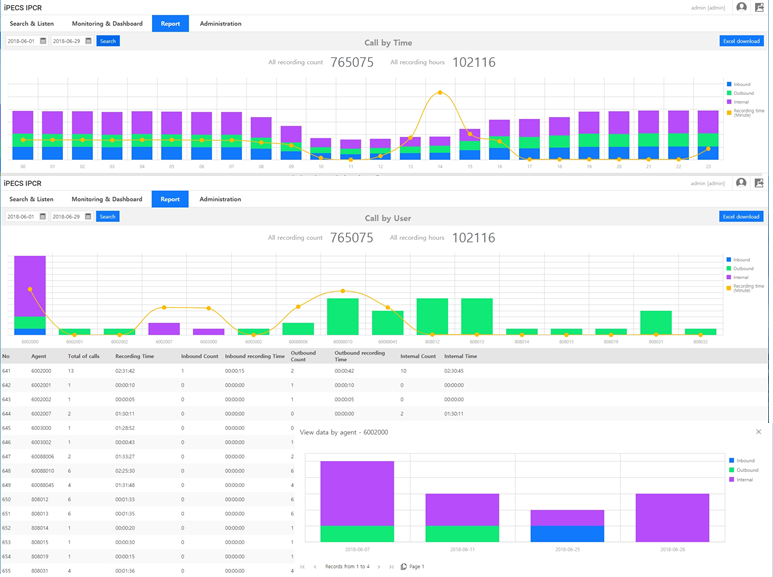 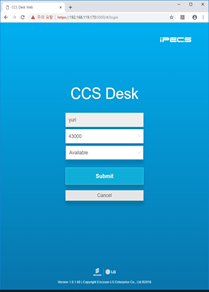 Hotel
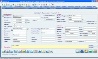 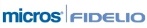 3rd Party PMS
(Need pre-integration)
Hotel PMS
Fidelio PMS
Management
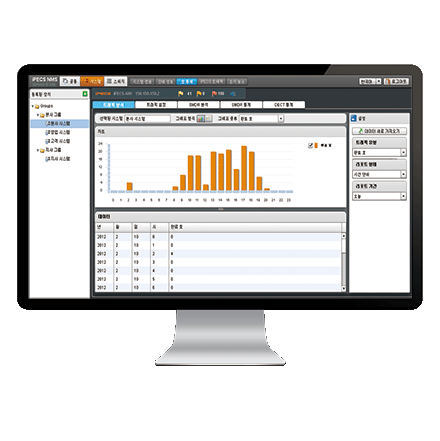 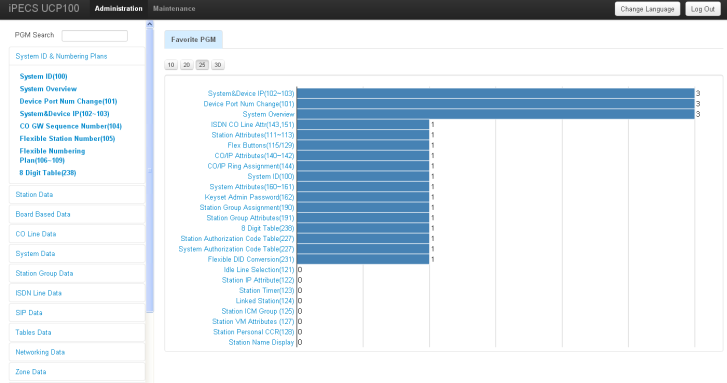 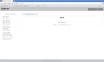 Web-Admin
User Portal
NMS*2
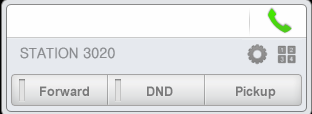 Open Interface
3rd party
SIP Applications
(Need pre-IOT)
3rd party
TAPI
Alarm
Messaging
ACDM
SMDR
Web API
*1  Q1/2020, *2  Q4/2020
Обзор системы eMG100
Широкая линейка терминалов
Поддержка широкого спектра IP и цифровых телефонов, беспроводных и программных клиентов под различные нужды бизнеса
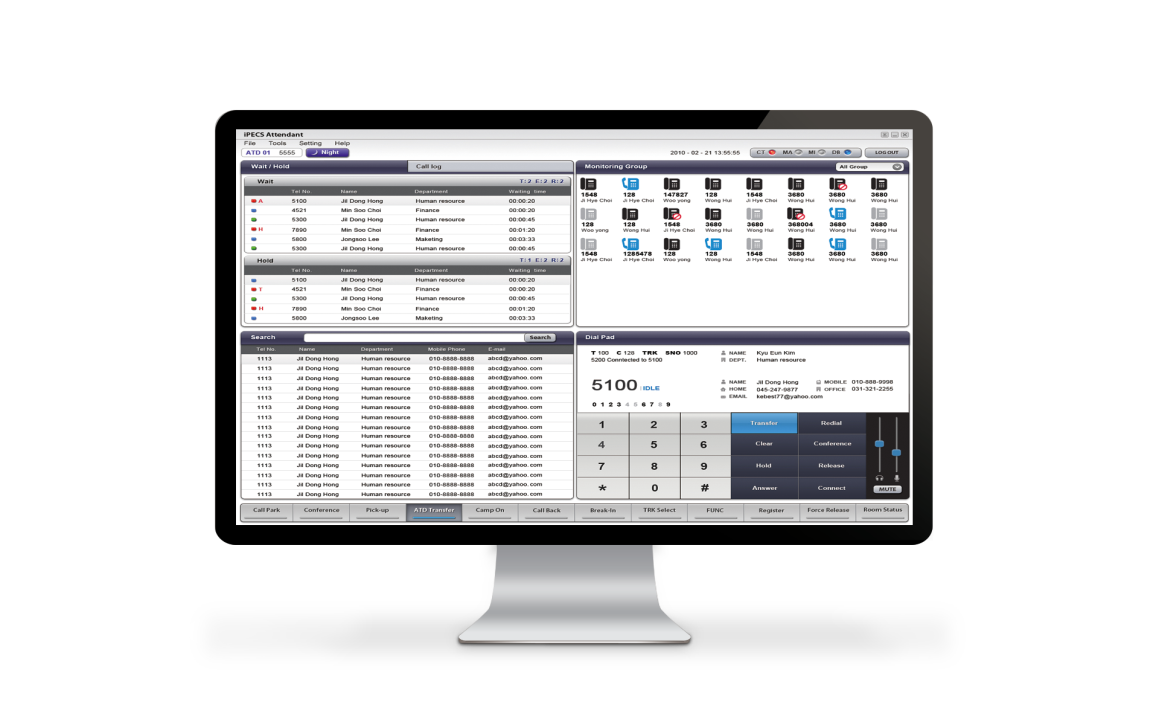 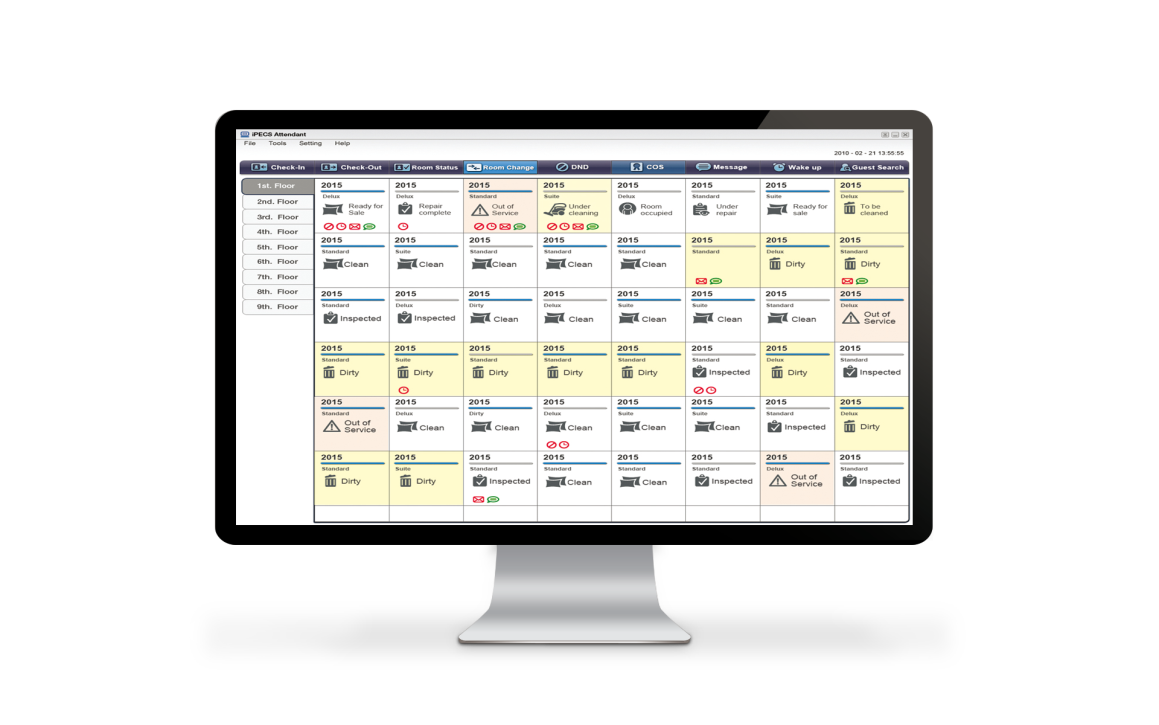 Digital








Analog*
IP
IP-DECT
Soft Clients
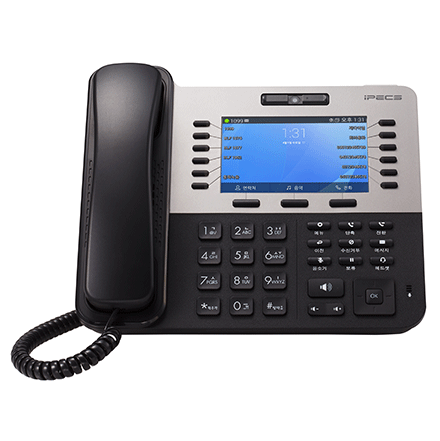 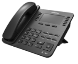 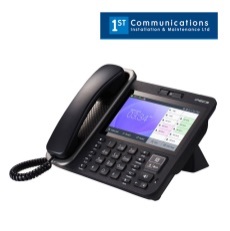 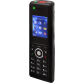 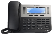 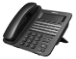 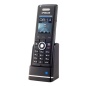 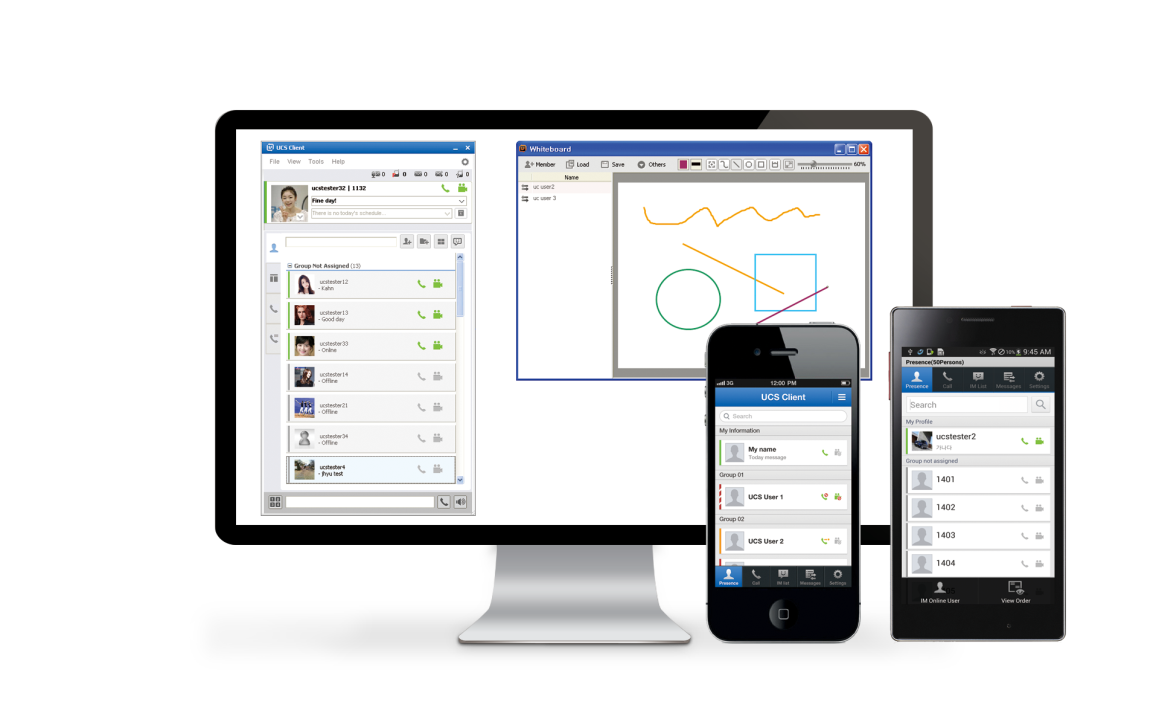 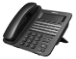 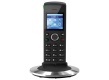 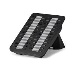 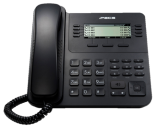 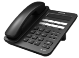 UCS clients
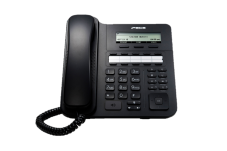 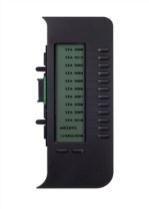 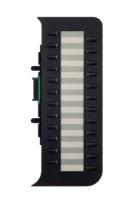 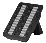 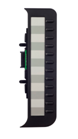 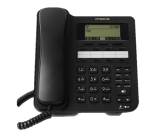 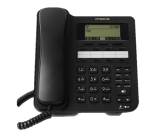 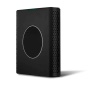 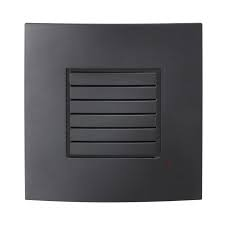 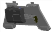 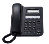 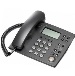 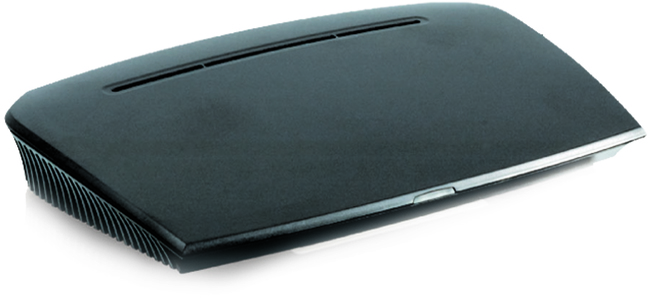 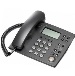 IP-Attendant
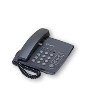 Обзор системы eMG100
Сравнение eMG80 и eMG100
Один KSU для расширения

Оптимизированные опции для бюджетного расширения

Компактный дизайн для монтажа в 19” стойку

Простая установка с RJ45 интерфейсами

Расширенная VOIP/VM емкость

Улучшенная надежность
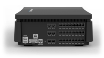 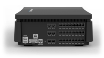 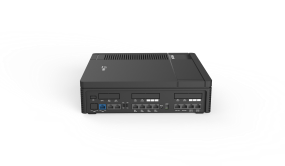 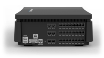 Обзор системы eMG100
Сравнение eMG80 и eMG100
Коробочное UC решение

Общие практики пользователей

Простое расширение

Увеличенная емкость

Простой Web UI для сохранения и загрузки настроек VM
Прямой кабель
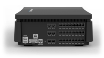 Голос по прямому кабелю
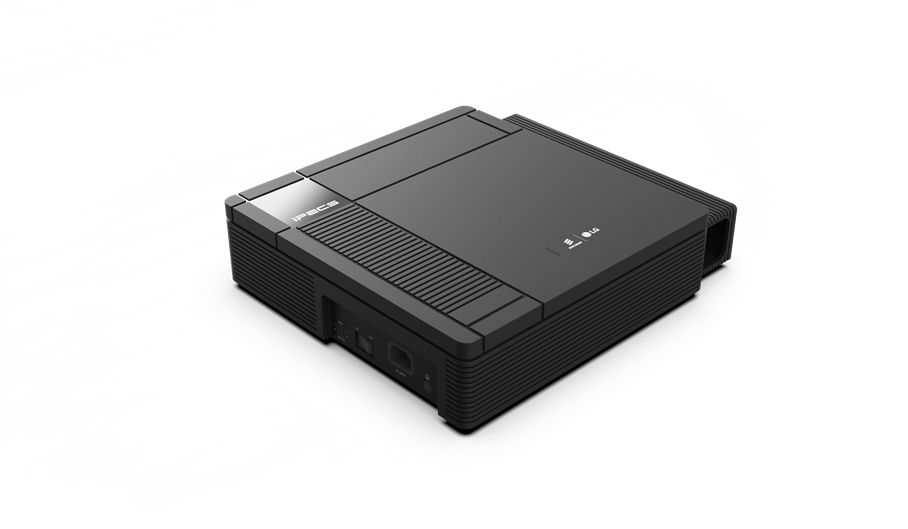 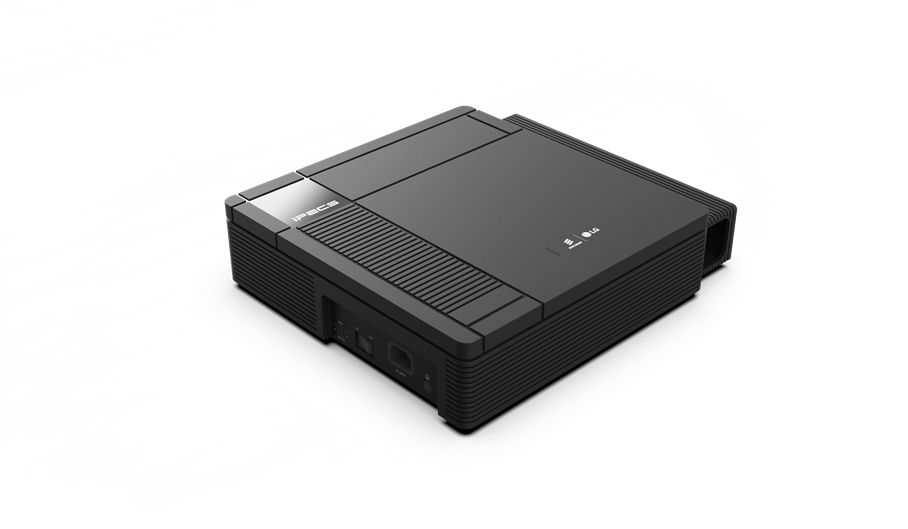 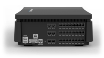 EKSU
BKSU
Сигнализация по LAN
* Q2/2020
Обзор системы eMG100
Лицензирование
*1 : Используется только один тип лицензии.
Спасибо!